Муниципальное образование «Муниципальный округ Малопургинский район Удмуртской Республики»
БЮДЖЕТ ДЛЯ ГРАЖДАН
(Исполнение бюджета муниципального образования «Муниципальный округ Малопургинский район Удмуртской Республики» за 9 месяцев 2023 года)
Управление финансов Администрации
«Малопургинский район»
Телефон (34138) 4-12-79
Факс         (34138) 4-12-79
E-mail       rfompurga@udm.net
Адрес        427820,УР, с.Малая Пурга, пл.Победы,д.1
Начальник Управления финансов  Минагулова Р.Р.
Бюджет муниципального образования
«Муниципальный округ Малопургинский район Удмуртской Республики»

утвержден решением Совета депутатов муниципального образования «Муниципальный округ Малопургинский район Удмуртской Республики» 
от 16 декабря 2022 года № 13-3-235 «О бюджете муниципального образования «Муниципальный округ Малопургинский район Удмуртской Республики» 
на 2023 год и на плановый период 2024 и 2025 годов
Публичные слушания по проекту бюджета муниципального образования «Муниципальный округ Малопургинский район Удмуртской Республики» на 2023 год и на плановый период 2024 и 2025 год проведены 06 декабря 2022 года.
Основные характеристики бюджета муниципального образования «Муниципальный округ Малопургинский район Удмуртской Республики»
тыс. рублей
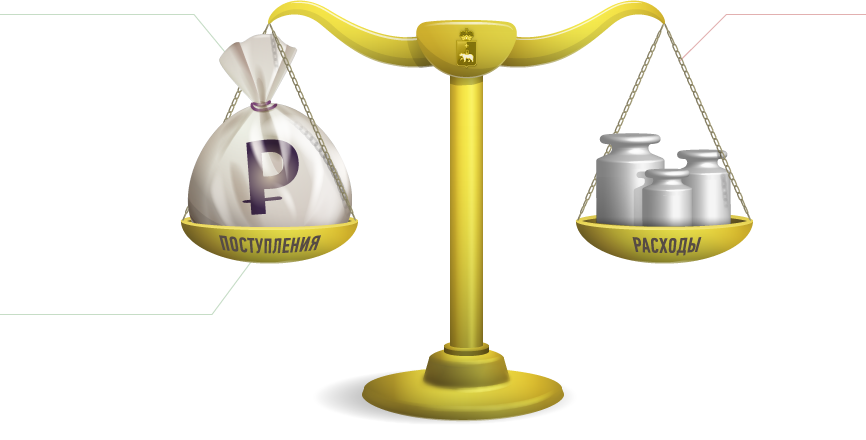 Структура доходов бюджета муниципального образования «Муниципальный округ Малопургинский район Удмуртской Республики»  за 9 месяцев 2023 года
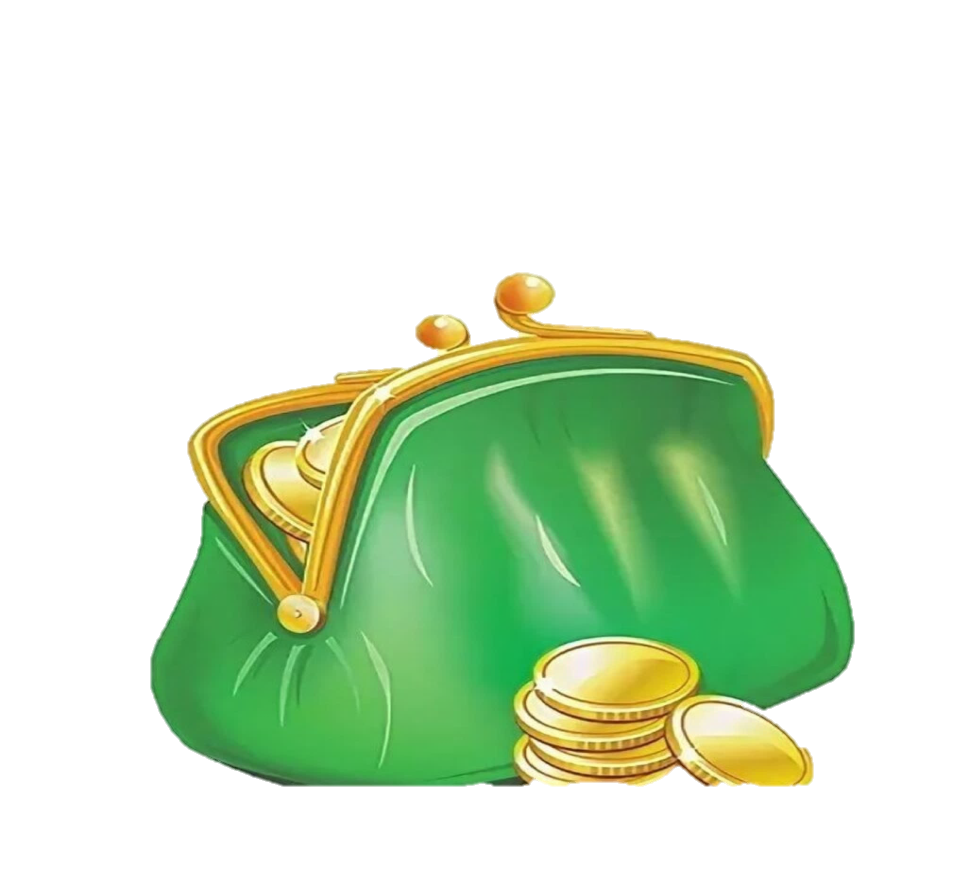 Основные источники формирования налоговых и неналоговых доходов бюджета муниципального образования «Муниципальный округ Малопургинский район Удмуртской Республики» за 9 месяцев 2023 года                                                                                                                                                          тыс. руб.
Безвозмездные поступления  в бюджет муниципального образования «Муниципальный округ Малопургинский район Удмуртской Республики» за  9 месяцев 2023 года                                                                                                                                                                                                                      тыс. руб.
Структура расходов  бюджета муниципального образования «Муниципальный округ Малопургинский район Удмуртской Республики» за 9 месяцев 2023 года
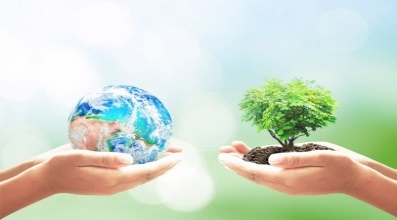 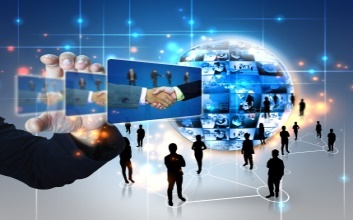 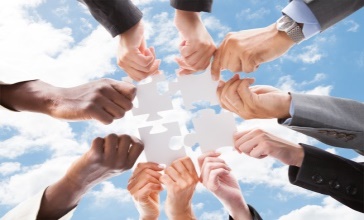 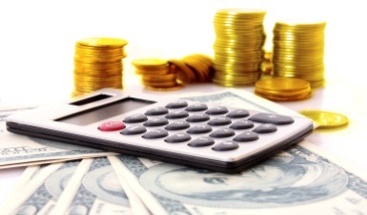 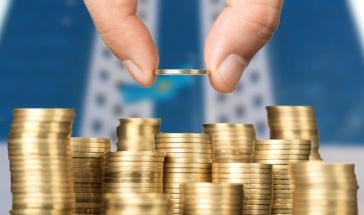 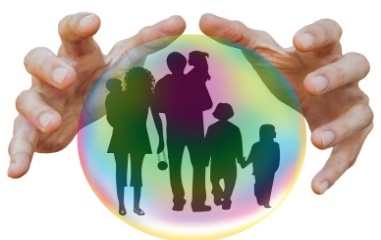 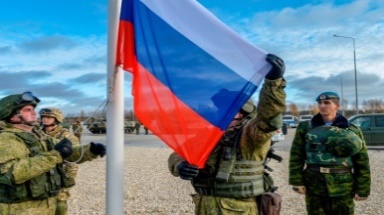 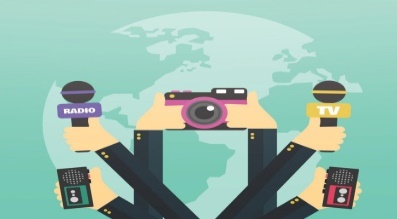 За 9 месяцев 2023 года сохранилась социальная направленность бюджета муниципального образования «Муниципальный округ Малопургинский район Удмуртской Республики». 79 % всех расходов бюджета – это расходы на финансирование социальной сферы (образование, культуру, социальную политику, физическую культуру и спорт)
Расходы социальной направленности бюджета муниципального образования «Муниципальный округ Малопургинский район Удмуртской Республики» за 9 месяцев 2023 года
Расходы бюджета ВСЕГО
1 222 771,5
тыс. рублей
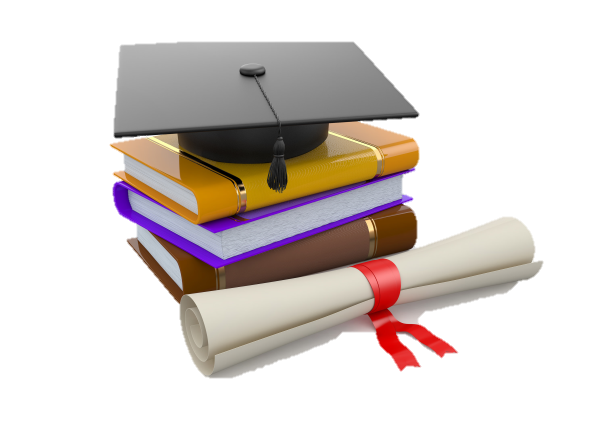 78,8%
963 116,6тыс. рублей
Образование  89,9 %
Социальная
политика 2,0 %
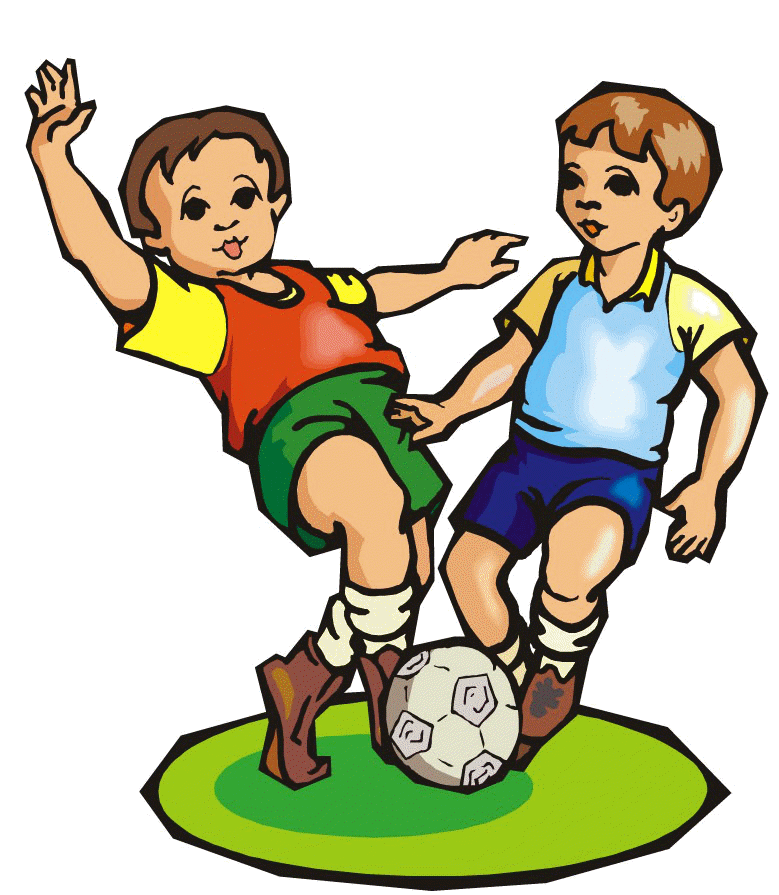 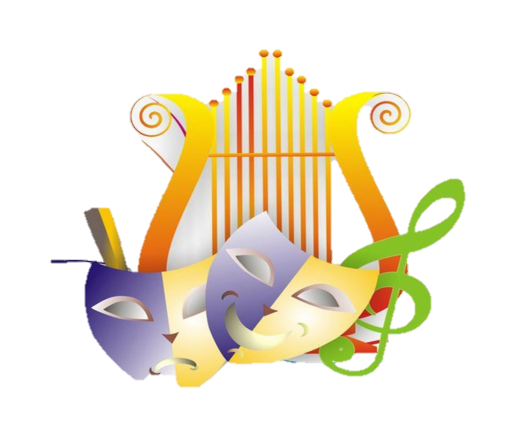 Физическая культура 
и спорт 0,6 %
Культура 
7,5 %
Расходы бюджета муниципального образования «Муниципальный округ Малопургинский район Удмуртской Республики» по разделам и подразделам  за 9 месяцев 2023 года, тыс. руб.
Расходы бюджета муниципального образования «Муниципальный округ Малопургинский район Удмуртской Республики » по разделам и подразделам за 9 месяцев 2023 года, тыс. руб. (продолжение)
Расходы бюджета муниципального образования «Муниципальный округ Малопургинский район Удмуртской Республики»  по разделам и подразделам  за 9 месяцев 2023 года, тыс. руб. (продолжение)
Расходы бюджета муниципального образования «Муниципальный округ Малопургинский район Удмуртской Республики » по разделам и подразделам  за 9 месяцев 2023 года, тыс. руб. (продолжение)
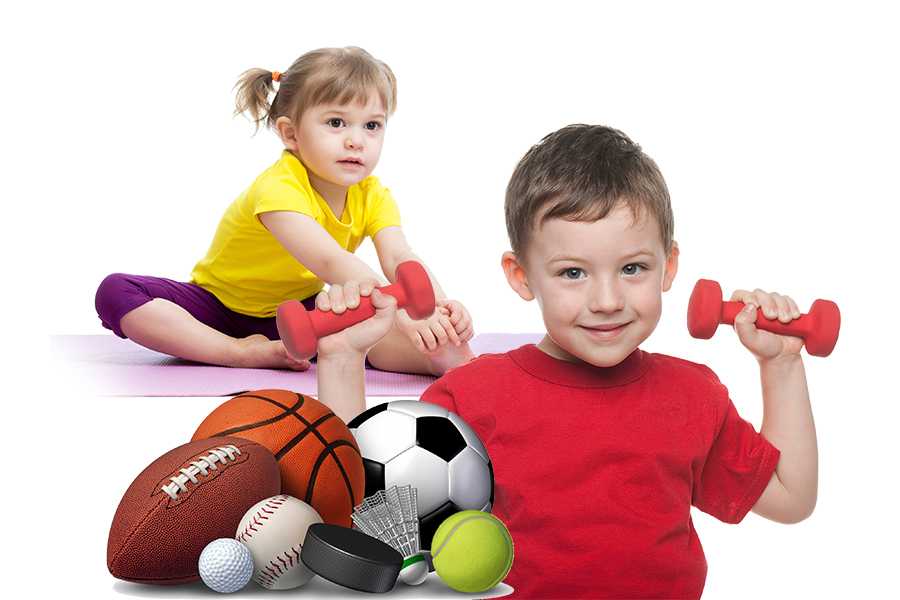 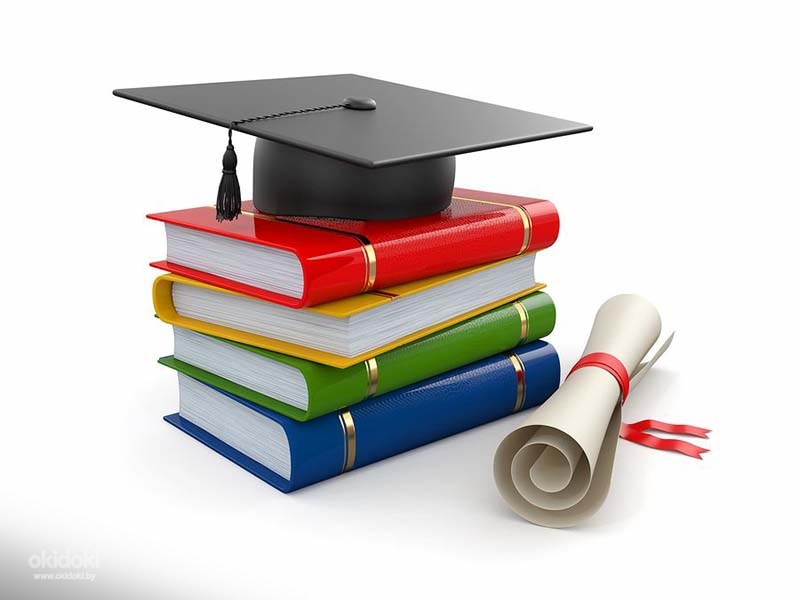 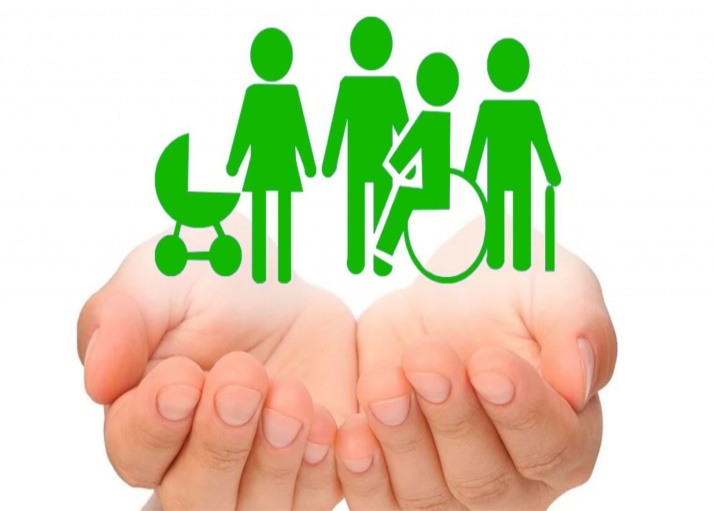 Структура расходов бюджета муниципального образования «Муниципальный округ Малопургинский район Удмуртской Республики» по разделамза 9 месяцев 2023 года,  в % к общему объему
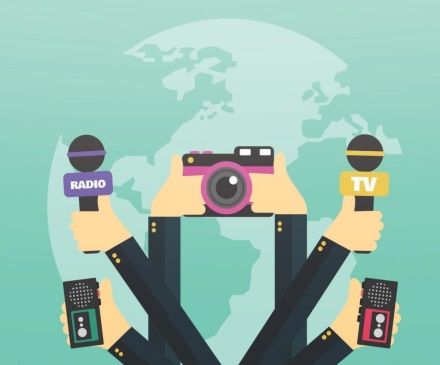 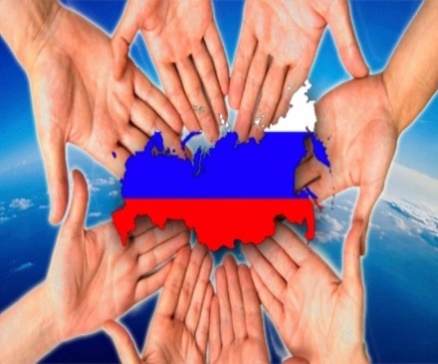 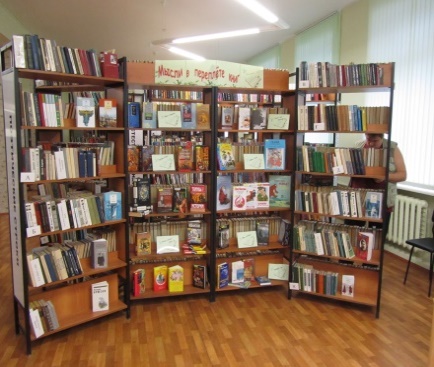 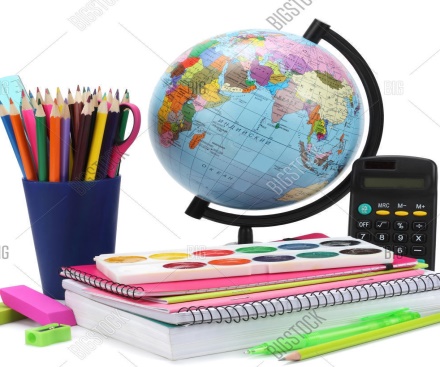 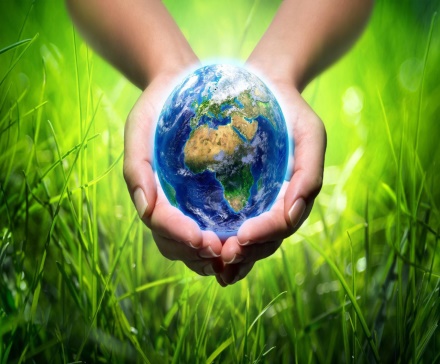 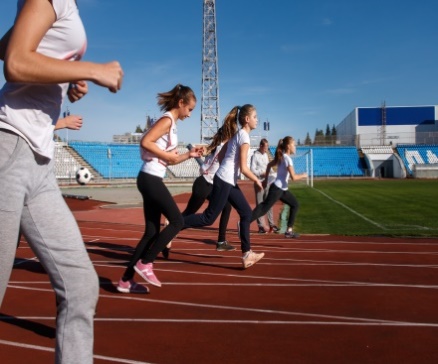 Основные направления расходов в области образования за 9 месяцев 2023 года
Расходы на образование, всего 865 316,1 тыс. рублей, в том числе
* Дошкольное образование 105 774,4 тыс. рублей
* Общее образование 684 857,7 тыс. рублей
* Дополнительное образование детей 34 667,9 тыс. рублей
* Молодежная политика и оздоровление детей 1014,1 тыс. рублей
* Другие вопросы в области образования 39 001,9 тыс. рублей
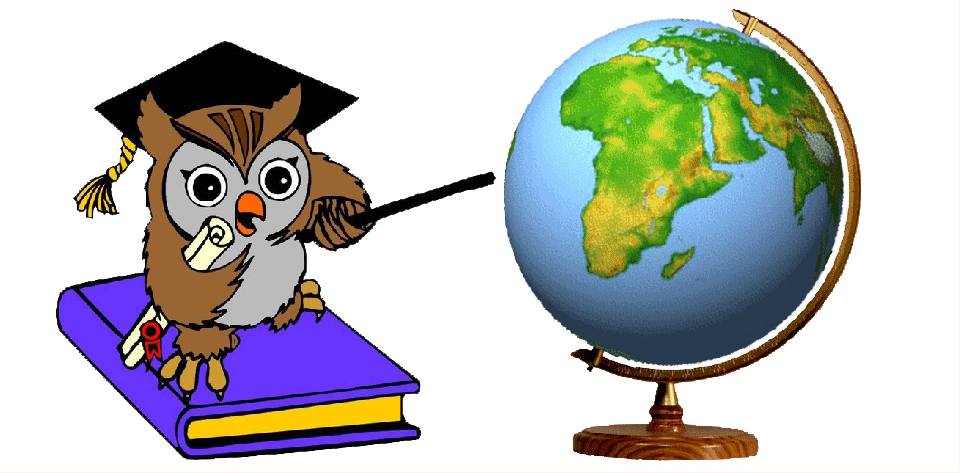 Основные направления расходов в области культуры за 9 месяцев 2023 года
Расходы на культуру всего 72 366,6 тыс. рублей, в том числе:
Подпрограмма «Организация досуга и предоставление услуг организаций культуры, сохранение и популяризация объектов культурного наследия»      37 603,0 тыс. рублей
Подпрограмма «Развитие этнокультурного наследия района 2 423,8 тыс. рублей
Безопасность учреждений культуры Малопургинского района 100 тыс. рублей
Подпрограмма «Организация  библиотечного обслуживания  населения и обеспечение доступа к музейным фондам» 27 532,3 тыс. рублей
Формирование современного облика сельских территорий 5 306,2 тыс. рублей
Основные направления расходов в области социальной политики за 9 месяцев 2023 года
Общий объем расходов на социальную политику 19 431,7 тыс. рублей
Компенсация части родительской платы за содержание ребенка в детских садах  1 533,2  тыс. рублей
На реализацию мероприятий  по обеспечению питанием обучающихся различных категорий  2 318,0 тыс. рублей
Доплата к пенсии муниципальных служащих 1 381,0 тыс. рублей
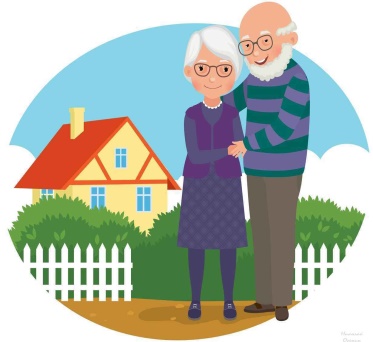 Поддержка многодетных семей 4 876,5 тыс. рублей
Реализация мероприятий по обеспечению жильем молодых семей         7 056,0 тыс. рублей
Социальная поддержка старшего поколения 226,1 тыс. руб.
Оказание материальной помощи гражданам за счет средств «Резервного фонда бюджета МО «Муниципальный округ Малопургинский район Удмуртской Республики»  261,0  тыс. рублей
Расходы муниципального образования «Муниципальный округ Малопургинский  район Удмуртской Республики» на реализацию муниципальных программ за 9 месяцев 2023 года
Расходы муниципального образования «Муниципальный округ Малопургинский  район Удмуртской Республики» на реализацию муниципальных программ за 9 месяцев 2023 года (продолжение)